What’s in DSM-5
DSM 5 diagnoses and numbers xiii-xl
summary of changes from IV -preface
How the DSM 5 was developed-Intro 5-19
Further description of major changes-intro 5-19
How to use the manual 19-24
Diagnostic codes and diagnostic criteria for every diagnosis pp31-715
Dimensional assessment measures 733-748
Dimensional assessment of personality disorders 761-783
Focus on cultural assessment 749-760
Cultural formulation interviews 749-760
Conditions for further study 783-808
Highlight of all changes from DSM-IV to DSM 5 PP 809 – 816
Glossary of mental terms 817-832
Glossary of cultural concepts of distress 833-838
DSM crosswalks for ICD-9 and ICD 10 863-897
Why change?
DSM-IV’s organizational structure failed to reflect shared features or symptoms of related disorders and diagnostic groups (like psychotic disorders with bipolar disorders, or internalizing (depressive, anxiety, somatic) and externalizing (impulse control, conduct, substance use) disorders.
DSM-IV Thin on Culture
Did not represent or integrate the latest findings from neuroscience, genetics and cognitive research
Multi axial structure was out of line with the rest of medicine
Global assessment of functioning was an unreliable measure

Decision trees did not increase inter-rater reliability
Other problems
Separates diagnoses from treatment
Diagnosis has become an end in itself!  (billability & pressure for scientific determinism)
Minimizes TIME as a major factor in making diagnoses
Minimizes  emergent symptoms
Minimizes lack of symptom clarity as an issue
Ignores internal unobservables
Funnels tx focus to symptom negation rather than well-being
Forces clinician to make immediate diagnoses
Forces clinician to more severe DX
There have been no  no established "zones of rarity" between diagnosis (much symptom overlap)

Law-like biological markers have not yet been found

Categorical measurement  (depressed vs NOT depressed) doesn’t capture clinical variance
DSM III & IV limits
Focus on only what is observable; limits diagnostic 
possibilities

Limited number of  observable signs  & symptoms
(12 to 19 symptoms )

Because law-like biomarkers have not been found,
Elements that cannot be seen directly
are excluded. This is exactly the opposite of 
medicine which strives to see below the surface.

 Limited number of  observable signs/symptoms 
But   400 diagnoses in DSM = diagnostic confusion

Simple counting of the number of symptoms in 
Order to make a diagnosis DOES NOT WORK
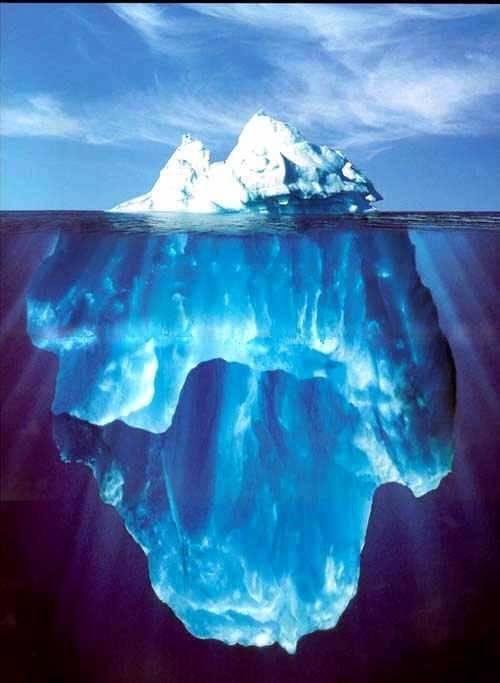 DSM III & IV – problems with measuring
Limited number of  observable signs and 
Symptoms, Elements that cannot be seen directly
are excluded. This is exactly the opposite of 
medicine which strives to see below the surface.

 Limited number of  observable signs/symptoms 
        But   400 diagnoses in DSM
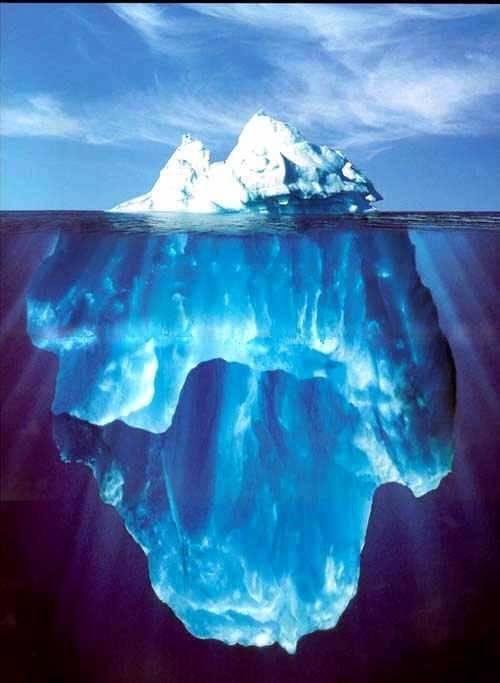 # 1 Problem =  under- determination of           diagnosis
Consequences = - boundary problems (paris)
	                - false positives
	                - rise of comorbidity 
		  -  problems of differential dx
	               -  one size fits all diagnoses
	                - only agreement on most severe
The relationship between Categorical Dx, comorbidity and increased reliability
1. no major depression; 2. major depression
1. No generalized anxiety 2. generalized anxiety
Depression
1            2           3	     4          5            6           7	       8
None  minimal   mild minor moderate major  severe   maximal
General anxiety
1            2           3	     4          5            6           7	       8
None  minimal   mild minor moderate major  severe   maximal
Categorical measurement increases potential for inter-rater reliability. 50% chance of inter-rater reliability

Fewer choices = easier=  less information = more possibility of making mistake =  inflated comorbidity

Categorical measures = No clinical variance & no diagnostic threshold
Decreasing variance increases potential for inter rater reliability and increases potential for  specious comorbidity
Dimensional measure  inter-rater reliability lower  = 12%

More choices = harder= more info
Subtle distinctions ; less
Potential for specious
comorbidity
DSM III & IV turned assessment into yes/no decision trees
Inflated comorbidity
Inflated inter-rater reliability (but did not increase it)
Never established true biological markers
Reduced the rigorousness of good assessment in the name of clinical utility
DSM 5
Emphasizes dimensional measurement
Provides World Health Organization measure of overall well-being
Does away with Axes
Focuses more on culture
Attempts to “Re-organize” diagnostic categories according to what we now  (think we)know
Attempts to “re-group” individual diagnoses according to what we now (think we) know
Includes crosswalks with ICD-9 and ICD 10
http://www.dsm5.org/Pages/Default.aspx
1. Dimensional measureshttp://www.psychiatry.org/practice/dsm/dsm5/online-assessment-measures#Level1
Allows clinician opportunity to “fine tune” diagnosis
Captures diagnostic complexity
Should reduce inflated comorbidity. By allowing inclusion of crosscutting symptoms (such as anxiety) within other diagnoses
Focuses assessment on crosscutting symptoms
Creates "severity specifier" for many diagnoses
Dimensions make diagnosis congruent with up-to-date neurocognitive research indicating symptoms are on a continuum
DSM 5 adds dimensional measures WITHOUT abandoning categorical measures

Criteria are basically the same as they were in the DSM-IV
Crosscutting symptoms(symptoms that can occur across many DXs)
Captures symptom comorbidity without diagnostic comorbidity

Cross-cutting symptom measures may aid in a comprehensive mental status assessment by drawing attention to symptoms that are important across diagnoses. They are intended to help identify additional areas of inquiry that may guide treatment and prognosis. The cross-cutting measures have two levels: Level 1 questions are a brief survey of 13 domains for adult patients and 12 domains for child and adolescent patients, and Level 2 questions provide a more in-depth assessment of certain domains.
http://www.psychiatry.org/practice/dsm/dsm5/online-assessment-measures#Level1
Table 1: Adult DSM-5 Self-Rated Level 1 Cross-Cutting Symptom Measure: domains, thresholds for further inquiry, and associated Level 2 measures for adults ages 18 and over
DSM-5 Self-Rated Level 1 Cross-Cutting Symptom Measure—Adult
THE CROSS-CUTTING SYMPTOM MEASURES CAN DO THREE THINGS

POINT YOU IN THE RIGHT DIRECTION DIAGNOSTICALLY (LEVEL I)
GIVE YOU A BASIC SENSE OF THE CLINICAL PROFILE OF EACH CLINET
CAPTURE SYMPTOMS THAT ARE LIKELY TO OCCUR ACROSS DIAGNOSIS, BUT NOT NECESSARILY QUALIFY FOR ITS OWN DX
	DEPRESSION
	ANXIETY
	SOMATIC SYMPTOMS
	SLEEP ISSUES ETC.
level II measures(Dimensional)
Level II crosscutting measures
Focus on one specific domain
Provides a more varied clinical profile within that domain
Allows for follow-up exploration with more than one domain in order to specify diagnostic boundaries. (For example, in my dealing with major depression with a co-occurring anxiety disorder or major depression, with anxious features
Provides clinical verification before diagnosis
Level 2 measures of symptoms
Level 2 questions provide a more in-depth assessment of certain domains: http://www.psychiatry.org/practice/dsm/dsm5/online-assessment-measures# Level2

Level 2 is given as a specific follow up, once the clinician is ‘oriented’ in a symptomatic direction they are focused  WITHIN a specific symptom domain
List of all the level 2 (disorder specific) cross-cutting symptom measures
Level 2 Cross-Cutting Symptom MeasuresFor AdultsLEVEL 2—Depression—Adult (PROMIS Emotional Distress—Depression—Short Form)LEVEL 2—Anger—Adult (PROMIS Emotional Distress—Anger—Short Form)LEVEL 2—Mania—Adult (Altman Self-Rating Mania Scale [ASRM])LEVEL 2—Anxiety—Adult (PROMIS Emotional Distress—Anxiety—Short Form)LEVEL 2—Somatic Symptom—Adult (Patient Health Questionnaire 15 Somatic Symptom Severity Scale [PHQ-15])LEVEL 2—Sleep Disturbance—Adult (PROMIS—Sleep Disturbance—Short Form)LEVEL 2—Repetitive Thoughts and Behaviors—Adult (Adapted from the Florida Obsessive-Compulsive Inventory [FOCI] Severity Scale [Part B])LEVEL 2—Substance Use—Adult (Adapted from the NIDA-Modified ASSIST)

For Parents of Children Ages 6–17LEVEL 2—Somatic Symptom—Parent/Guardian of Child Age 6–17 (Patient Health Questionnaire 15 Somatic Symptom Severity Scale [PHQ-15])LEVEL 2—Sleep Disturbance—Parent/Guardian of Child Age 6–17 (PROMIS—Sleep Disturbance—Short Form)LEVEL 2—Inattention—Parent/Guardian of Child Age 6–17 (Swanson, Nolan, and Pelham, version IV [SNAP-IV])LEVEL 2—Depression—Parent/Guardian of Child Age 6–17 (PROMIS Emotional Distress—Depression—Parent Item Bank)LEVEL 2—Anger—Parent/Guardian of Child Age 6–17 (PROMIS Emotional Distress—Calibrated Anger Measure—Parent)LEVEL 2—Irritability—Parent/Guardian of Child Age 6–17 (Affective Reactivity Index [ARI])LEVEL 2—Mania—Parent/Guardian of Child Age 6–17 (Adapted from the Altman Self-Rating Mania Scale [ASRM])LEVEL 2—Anxiety—Parent/Guardian of Child Age 6–17 (Adapted from PROMIS Emotional Distress—Anxiety—Parent Item Bank)LEVEL 2—Substance Use—Parent/Guardian of Child Age 6–17 (Adapted from the NIDA-Modified ASSIST)

For Children Ages 11–17LEVEL 2—Somatic Symptom—Child Age 11–17 (Patient Health Questionnaire 15 Somatic Symptom Severity Scale [PHQ-15])LEVEL 2—Sleep Disturbance—Child Age 11–17 (PROMIS—Sleep Disturbance—Short Form)LEVEL 2—Depression—Child Age 11–17 (PROMIS Emotional Distress—Depression—Pediatric Item Bank)LEVEL 2—Anger—Child Age 11–17 (PROMIS Emotional Distress—Calibrated Anger Measure—Pediatric)LEVEL 2—Irritability—Child Age 11–17 (Affective Reactivity Index [ARI])LEVEL 2—Mania—Child Age 11–17 (Altman Self-Rating Mania Scale [ASRM])LEVEL 2—Anxiety—Child Age 11–17 (PROMIS Emotional Distress—Anxiety—Pediatric Item Bank)LEVEL 2—Repetitive Thoughts and Behaviors—Child Age 11–17 (Adapted from the Children’s Florida Obsessive Compulsive Inventory [C-FOCI] Severity Scale)LEVEL 2—Substance Use—Child Age 11–17 (Adapted from the NIDA-Modified ASSIST)
Table 1: Adult DSM-5 Self-Rated Level 1 Cross-Cutting Symptom Measure: domains, thresholds for further inquiry, and associated Level 2 measures for adults ages 18 and over

Hypothetically scores on our client using level I crosscutting symptoms indicated the following areas circled
b
b
b
b
b
LEVEL 2—Depression—Adult* *PROMIS Emotional Distress—Depression—Short Form
 Name:                                                                                   
Age:          
 Sex:   Male Female                    Date:_                  
 If the measure is being completed by an informant, what is your relationship with the individual receiving care?                         
 In a typical week, approximately how much time do you spend with the individual receiving care?                         hours/week
 
Instructions: On the DSM-5 Level 1 cross-cutting questionnaire that you just completed, you indicated that during the past 2 weeks you (the individual receiving care) have been bothered by “no interest or pleasure in doing things” and/or “feeling down, depressed, or hopeless” at a mild or greater level of severity. The questions below ask about these feelings in more detail and especially how often you (the individual receiving care) have been bothered by a list of symptoms  during the past 7 days. Please respond to each item by marking (P or x) one box per row.
LEVEL 2—Substance Use—Adult* *Adapted from the NIDA-Modified ASSIST
 Name:                                                               
 Age:          
 Sex:  q Male  q Female               Date:                                 
 
If the measure is being completed by an informant, what is your relationship with the individual receiving care?                                
 In a typical week, approximately how much time do you spend with the individual receiving care?                                    hours/week
 Instructions: On the DSM-5 Level 1 cross-cutting questionnaire that you just completed, you indicated that during the past 2 weeks you (the individual receiving care) have been bothered by “using medicines on your own without a doctor’s prescription, or in greater amounts or longer than prescribed, and/or using drugs like marijuana, cocaine or crack, and/or other drugs” at a slight or greater level of severity. The questions below ask how often you (the individual receiving care) have used these medicines and/or substances during the past 2 weeks.  Please respond to each item by marking (P or x) one box per row.
Useless for alcohol. Perhaps ADS
Level 2 cross-cutting scale for Somatic symptoms - Adult
LEVEL 2—Somatic Symptom—Adult Patient*
*Adapted from the Patient Health Questionnaire Physical Symptoms (PHQ-15)
 
 Name:                      Age:                                  Sex:  q Male  q Female               Date:                                 
 
If the measure is being completed by an informant, what is your relationship with the individual receiving care?                                    
 
In a typical week, approximately how much time do you spend with the individual receiving care?                                       hours/week
 
Instructions: On the DSM-5 Level 1 cross-cutting questionnaire that you just completed, you indicated that during the past 2 weeks you (the individual receiving care) have been bothered by “unexplained aches and pains”, and/or “feeling that your illnesses are not being taken seriously enough” at a mild or greater level of severity. The questions below ask about these feelings in more detail and especially how often you (the individual receiving care) have been bothered by a list of symptoms  during the past 7 days. Please respond to each item by marking (P or x) one box per row.
LEVEL 2—Anxiety—Adult* *PROMIS Emotional Distress—Anxiety—Short Form
 Name:                                              
 Age:          
 Sex:  q Male  q Female               Date:                             
 If the measure is being completed by an informant, what is your relationship with the individual?                                               
 In a typical week, approximately how much time do you spend with the individual?                                                   hours/week
 
Instructions to patient: On the DSM-5 Level 1 cross-cutting questionnaire that you just completed, you indicated that during the past 2 weeks you (individual receiving care) have been bothered by “feeling nervous, anxious, frightened, worried, or on edge”, “feeling panic or being frightened”, and/or “avoiding situations that make you anxious” at a mild or greater level of severity. The questions below ask about these feelings in more detail and especially how often you (individual receiving care) have been bothered by a list of symptoms  during the past 7 days. Please respond to each item by marking (P or x) one box per row.
Level 2 cross-cutting scale for anxiety in children – parent filled
Instructions to parent/guardian: 
On the DSM-5 Level 1 cross-cutting questionnaire that you just completed, you 
indicated that during the past 2 weeks your child receiving care has been bothered by “feeling nervous, anxious, or 
scared”, “not being able to stop worrying”, and/or “couldn’t do things he/she wanted to or should have done because 
they made him/her feel nervous” at a mild or greater  level of severity. The questions below ask about these feelings in 
more detail and especially how often your child receiving care has been bothered by a list of symptoms during the past 
7 days.  Please respond to each item by marking (  or x) one box per row.
LEVEL 2—Sleep Disturbance—Adult* *PROMIS—Sleep Disturbance—Short Form
Name:                                                                        
 Age:          
 Sex:  q Male  q Female               Date:                                   
 If the measure is being completed by an informant, what is your relationship with the individual receiving care?                                    
 In a typical week, approximately how much time do you spend with the individual receiving care?                                         hours/week
 
Instructions to patient: On the DSM-5 Level 1 cross-cutting questionnaire that you just completed, you indicated that during the past
2 weeks you (the individual receiving care) have been bothered by “problems with sleep that affected your sleep quality over all” at a mild or greater level of severity. The questions below ask about these feelings in more detail and especially how often you (the individual receiving care) have been bothered by a list of symptoms  during the past 7 days. Please respond to each item by marking (P or x) one box per row.
DIMENSIONAL SEVERITY MEASURES
In addition to a diagnosis, DSM MEASURES SEVERITY OF MANY DIAGNOSIS

SEVERITY HAS NEVER BEEN CONSISTENTLY MEASURED IN DSM UNTIL NOW
ONE EITHER WAS PSYCHOTIC  OR ONE WAS NOT
THERE WERE NO GRADATIONS
Severity - The DSM uses 2 methods of assessing severity, depending on the diagnosis.. 

Method 1 involves using a specific dimensional measure or scale  Called “disorder specific severity measures”. These can be find on the DSM 5 website under online assessment measures (DIMENSIONAL SCALE )

Method 2 involves counting the number of symptoms and rating severity based on number of  symptoms. For example, ‘mild alcohol use Disorder = 2 – 3 symptoms: moderate alcohol use disorder = 4 – 5 symptoms; severe alcohol use Disorder= presence of 6 or more symptoms  (Total number of diagnostic crtieria)
Disorder-Specific Severity Measures For AdultsSeverity Measure for Depression—Adult (Patient Health Questionnaire [PHQ-9])Severity Measure for Separation Anxiety Disorder—AdultSeverity Measure for Specific Phobia—AdultSeverity Measure for Social Anxiety Disorder (Social Phobia)—AdultSeverity Measure for Panic Disorder—AdultSeverity Measure for Agoraphobia—AdultSeverity Measure for Generalized Anxiety Disorder—AdultSeverity of Posttraumatic Stress Symptoms—Adult (National Stressful Events Survey PTSD Short Scale [NSESS])Severity of Acute Stress Symptoms—Adult (National Stressful Events Survey Acute Stress Disorder Short Scale [NSESS])Severity of Dissociative Symptoms—Adult (Brief Dissociative Experiences Scale [DES-B])
For Children Ages 11–17Severity Measure for Depression—Child Age 11–17 (PHQ-9 modified for Adolescents [PHQ-A]—Adapted)Severity Measure for Separation Anxiety Disorder—Child Age 11–17Severity Measure for Specific Phobia—Child Age 11–17Severity Measure for Social Anxiety Disorder (Social Phobia)—Child Age 11–17Severity Measure for Panic Disorder—Child Age 11–17Severity Measure for Agoraphobia—Child Age 11–17Severity Measure for Generalized Anxiety Disorder—Child Age 11–17Severity of Posttraumatic Stress Symptoms—Child Age 11–17 (National Stressful Events Survey PTSD Short Scale [NSESS])Severity of Acute Stress Symptoms—Child Age 11–17 (National Stressful Events Survey Acute Stress Disorder Short Scale [NSESS])Severity of Dissociative Symptoms—Child Age 11–17 (Brief Dissociative Experiences Scale [DES-B])
Clinician-RatedClinician-Rated Severity of Autism Spectrum and Social Communication DisordersClinician-Rated Dimensions of Psychosis Symptom Severity (also available in print book)Clinician-Rated Severity of Somatic Symptom DisorderClinician-Rated Severity of Oppositional Defiant DisorderClinician-Rated Severity of Conduct DisorderClinician-Rated Severity of Nonsuicidal Self-Injury
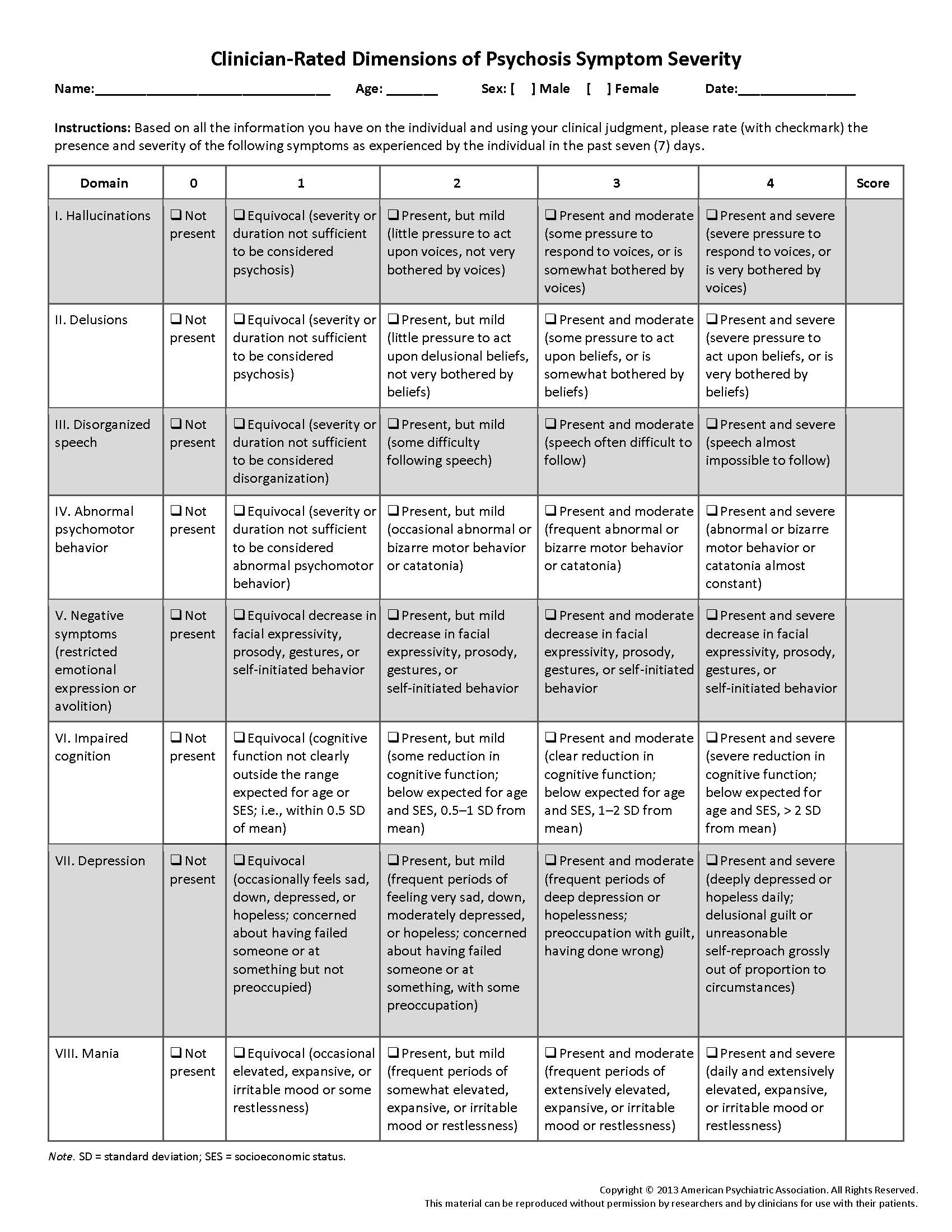 This document is found on page 743 of the DSM.
It allows the clinician to rate all of the salient dimensions
that might be present in a disorder on the schizophrenia spectrum -  IN TERMS OF SEVERITY  - 
using Likert scale to rate the dimensions
Psycho-social HX
 MSE
DSM 5 criteria for major depression
A. Five or more of the following symptoms of been present during the same two-week period and represent a change from previous functioning; at least one of the symptoms is either depressed mood or loss of interest or pleasure
1. Depressed mood most of the day, nearly every day as indicated by subjective reporter observation. Yes or no
2. Marked diminished interest or pleasure in all our almost all activities. Most of the day, nearly every day. Yes or no
3. Significant weight loss when not dieting or weight gain or decrease in appetite, nearly every day. Yes or no
4. Insomnia or hypersomnia nearly every day. Yes or no
5. Psychomotor agitation or retardation nearly every day. Yes or no
6. Fatigue or loss of energy nearly every day. Yes or no
7. Feelings of worthlessness or excessive or inappropriate guilt. Yes or no
8. Diminished ability to think or concentrate or indecisiveness nearly every day. Yes or no
9. Recurrent thoughts of death or recurrent suicidal ideation or suicide attempt Yes or no

B. The symptoms cause clinically significant distress or impairment Yes or no
C. The episode is not attributable to the physiological effects of a substance or another medical condition Yes or no
D. The occurrence of the major depressive disorder is not better explained by schizoaffective schizophrenia schizophreniform or anything else on the schizophrenia spectrum Yes or no
E. There has never been a manic episode or hypomanic episode Yes or no
Lead with level I crosscutting symptom measures to assess all symptom domains

Follow-up with level II crosscutting measures in order to capture clinical nuances and potential comorbid

Move to categories and check off criteria

Assess severity
Adapted from the Patient Health Questionnaire–9 (PHQ-9) depression
Name:           
Age:              
Sex:  Male  q    Female q    Date:                                      
 Instructions: Over the last 7 days, how often have you been bothered by any of the following problems?
Method #2 for severity
Alcohol use disorder
Problematic pattern of alcohol use leading to clinically significant impairment or distress as manifested by at least two of the following occurring within a 12 month period

Alcohol taken in larger amount (need more for increased effect)
Persistent desire or efforts to quit Using alcohol
Time spent to obtain, use, recover from effects Of alcohol
Cravings Or urges to use Alcohol
Failure to fulfill significant roles
Continued use Alcohol despite persistent and recurrent problems
Important social/occupational activities are reduced
Recurrent use  Of alcohol in physically hazardous situations
Use Of alcohol continues despite knowledge of impact of the problem
Tolerance, as defined by a. Increased amounts needed to achieve intoxication or b. Diminished effect Of alcohol
Withdrawal From alcohol
Severity
Mild = presence of 2-3 symptoms 
moderate = presence of four – five symptoms
severe = presence of six or more symptoms

Course specifiers
early remission = after full criteria were l	previously met none of the criteria  met
 for at least three months but less than 12 (with the exception of craving)	
In sustained remission = after full criteria were  previously met none exists except craving during the period of 12 months or more
2. NO MORE GAFWHODAS
DSM IV-TR- HAD SOMETHING CALLED THE GLOBAL ASSESSMENT OF FUNCTIONING
THE ONLY DIMENSIONAL MEASURE IN THE DSM IV TR
USED BY CLINICIAN; COMPLETELY UNRELIABLE AND NOT VALID
REPLACED WITH A SCALE THAT HAS RELIABILITY AND VALIDITY DATA
THE WORLD HEALTH ORGANIZATION DISABLITY ASSESSMENT SCALE (WHODAS PP 745-749)
DSM 5 recommends the following
Assess symptom severity/severity of diagnosis-use severity scales 
Use dimensional scales or standardized scales whenever possible
Assess suicidality, capacity for self harm or harming others- use separate assessment protocol
Use World Health Organization disability assessment scale to assess social and self-care functioning
WHODAS 2.0
Based on the International Classification of Functioning, Disability, and Health (ICF) 
Applicable to any health condition
Reliability and clinical utility established in DSM 5 Field trials
see pages 745 to 748 in DSM 5
WHODAS Assesses the following  six areas
Understanding and communicating
Getting around
Self-care
Getting along with people
Life activities
Participation in society
STANDARDIZED WAY TO MEASURE HEALTH AND DISABILITY ACROSS CULTURES

DOES NOT TARGET SPECIFIC DISEASE, SO CAN BE USED TO ASSESS DISABILITY ACROSS  DISEASE
WHODAS  36 ITEM ON NEXT 3 SLIDES (PP745-749 IN DSM)
Domain 1       Cognition
Domain 2       Mobility
Domain 3       Self-care
Domain 4       Getting along with people
Domain 5       LIFE ACTIVITIES
Domain 5       WORK OR SCHOOL ACTIVITIES
Domain 6       Participation
If WHODAS is used, place results at the very end of assessment, after psychosocial stressors
3. How to chart without axes
DSM-5 has moved to a nonaxial documentation of diagnosis (formerly Axes I, II, and III), with separate notations for important psychosocial and contextual factors (formerly Axis IV) and disability (formerly Axis V)
Taken from Northstar behavioral health system 

http://www.northstarbehavioral.com/Overview%20of%20DSM%205%20changes%20HO%20Version%20for%20Web%208-13-13.pdf
Axis IV - psychosocial and environmental factors - are now covered through an expanded set of V codes. V codes allow clinicians to indicate other conditions that may be a focus of clinical attention or affect diagnosis, course, prognosis or treatment of a mental disorder 

Axis V - CGAS and GAF - are replaced by separate measures of symptoms severity and disability for individual disorders. Change to the World Health Organization Disability Assessment Schedule (WHO DAS 2.0) 
Taken from Northstar behavioral health system 

http://www.northstarbehavioral.com/Overview%20of%20DSM%205%20changes%20HO%20Version%20for%20Web%208-13-13.pdf
All diagnoses are considered primary diagnosis
All diagnoses are listed consecutively (no distinction between diagnosis previously listed on axis I, axis II or axis III)

List diagnosis that is the reason for visit 1st
	Primary-reason for visit, 296.33, major depressive disorder, recurrent, severe.
	Primary-  Medical condition;  Parkinson’s disease, moderate
	Primary-305.00 alcohol use disorder, mild.
	Primary -v15.81 non-adherence to medical treatment. (Patient continues to drink 	while on antidepressants and does not take antidepressants regularly.)
	
If the principal diagnosis that is a reason for visit is a mental disorder caused by a medical condition, the medical condition is listed 1st
	Primary-Parkinson's disease-moderate with tremors and newly developed 	postural instability (scored 3 on Hoehn and Yahr)
	Primary-Reason for visit, 296.22; major depressive disorder, single    	episode, moderate
Case example – for listing of DX
John is a 65-year-old white male who is morbidly obese and has been a smoker for 40 years. He quit smoking 5 years ago after being diagnosed with Parkinson's disease. Over the last 5 years, John's ability to perform physical activity, has progressively deteriorated.  Although John reports bouts of depression, beginning in adolescence and continuing throughout his adult life, he was not diagnosed with major depressive disorder until 4 years ago (one year after the diagnosis of Parkinson’s). Since that time, he has been on several antidepressant medications, most recently  Remeron. John reports that he has been a regular drinker since his days in college.  Although he denies it,  his alcohol use, according to his wife, has increased since his diagnosis of Parkinsons.  However, upon evaluation both john and his wife agree that he drinks no more than 3 times per week – usually a six pack. Although John has been advised to discontinue drinking, he has not done so.  According to both John and his wife. He misses his medication anywhere from 1 to 3 times per week. 

About 3 months ago john fell while at home. His wife at first thought it was a result of his drinking. According to John he noticed that he was having more difficulty standing and walking while maintaining his  A recent neurological consult indicates that John does NOT have any neurological deficits that are out of normal range for his age but has  developed postural instability consistent with a progression of Parkinson’s 

Despite advice to the contrary, John has become progressively more sedentary and has discontinued all forms of exercise. About 1 month ago, John's employers required that John start working part-time and consider filing for early Social Security. According to them, John's ability to work has diminished. They too noted that he was having difficulty walking.  For the last 3 weeks, John has met all of the criteria for a severe episode of major depression.

	
	Primary diagnosis
	Primary-reason for visit, 296.33, major depressive disorder, recurrent, severe.
	Primary-  Medical condition;  Parkinson’s disease-recently upgraded to moderate
	Primary-305.00 alcohol use disorder, mild.
	Primary -v15.81 non-adherence to medical treatment. Patient continues to drink while on antidepressants  	take antidepressants  irregularly
V codes  -psychosocial stressorsGreatly expanded in the DSM 5
V codes (codes V01–V91) are used to describe encounters with circumstances other than formal mental disorder diagnoses disease or injury. 

V codes are taken from the ICD. Their conditions and problems that may be the focus of clinical attention or that otherwise might affect the diagnosis, course, prognosis or treatment of the mental disorder. 

First Incorporated in the DSM-III

Will become Z codes in ICD 10 -October 2014 (these are listed in DSM 5)
Use V codes To indicate
V codes (codes V01–V91) are used to describe encounters with circumstances other than formal mental disorder diagnoses disease or injury

V codes are taken from the ICD. Their conditions and problems that may be the focus of clinical attention or that otherwise might affect the diagnosis, course, prognosis or treatment of the mental disorder. 

First Incorporated in the DSM-III

Will become Z codes in ICD 10 -October 2014 (these are listed in DSM 5)
Focus or need for clinical attention (along with the billable diagnosis) . Can be a primary diagnosis.

Psychosocial stressors - Conditions that affect the mental health diagnosis and/or contribute to the development or exacerbation of the DX 

Other issues, circumstances, conditions that need attention or affect the diagnosis, course and outcome of treatment)
Code in the following ways
As a Focus or need for clinical attention = Place code as a comorbid diagnosis or as another primary diagnosis

As a Psychosocial/ Environmental stressor = Place code as A stressor at the end of all of the diagnoses
John is a 65-year-old white male who is morbidly obese and has been a smoker for 40 years. He quit 5 years ago after being diagnosed with Parkinson's disease. Over the last 5 years, John's ability to perform physical activity, has progressively deteriorated.  Although John reports bouts of depression, beginning in adolescence and continuing throughout his adult life, he was not diagnosed with major depressive disorder until 4 years ago (one year after the diagnosis of Parkinson’s). Since that time, he is been on several antidepressant medications, most recently  Remeron.  John reports that he has been a regular drinker since his days in college.  Although he denies it,  his alcohol use, according to his wife, has increased since his diagnosis of Parkinsons.  However, upon evaluation both john and his wife agree that he drinks no more than 3 times per week – usually a six pack. Although John has been advised to discontinue drinking, he has not done so. And according to both John and his wife. He misses his medication anywhere from 1 to 3 times per week. 
About 3 months ago john fell while at home. His wife at first thought it was a result of his drinking. According to John he noticed that he was having more difficulty standing and walking while maintaining his  A recent neurological consult indicates that John does NOT have any neurological deficits that are out of normal range for his age but has  developed postural instability consistent with a progression of Parkinson’s 
Despite advice to the contrary, John has become progressively more sedentary and has discontinued all forms of exercise. About 1 month ago, John's employers required that John start working part-time and consider filing for early Social Security. According to them, John's ability to work has diminished. They too noted that he was having difficulty walking.  For the last 3 weeks, John has met all of the criteria for a severe episode of major depression.

	Primary diagnosis
	Primary-reason for visit, 296.33, major depressive disorder, recurrent, severe.
	Primary-  Medical condition; Chronic Obstructive Pulmonary Disease, moderate
	Primary-305.00 alcohol use disorder, mild.
	Primary -v15.81 non-adherence to medical treatment. Patient continues to drink while on antidepressants  	take antidepressants  irregularly 	
	Psychosocial stressors and factors that might affect treatment
	v278.00 – Obesity
	v69.9  - Problems related to lifestyle. John's diet and his progressive sedentary behavior, along with his 	nonadherence and progressive isolation are contributing factors to his primary diagnoses
	v62.29 - Other problems related to employment. John has recently had his work hours cut in half
 WHODAS raw score = 98: domain averages:      Cognition = 1none
   mobility = 4 severe
   self-care = 2 mild
   getting along with others  = 2 mild
    Life activities =  2.5 mild- moderate
   work activities = 3, moderate
   participation = 3.5moderate- severe
4. A cultural  framework:The DSM and cultural formulation
DSM calls for systematic cultural assessment in these areas
Cultural identity of the individual-describe reference group that might influence his or her relationships resources, developmental, and current challenges
Cultural conceptualization of distress-describe constructs that influence how the individual experiences understands and communicates symptoms or problems to others
Psychosocial stressors and cultural features of vulnerability and resilience-identify key stressors and supports in the individual social environment, role of religion, family and other social.
Cultural features or influencing factors of the relationship between the individual and clinician.-Identify differences that may cause difficulties in communication and may influence diagnosis
Overall cultural assessment-summarize the implications of the components of the cultural formulation, identified earlier. (DSM 5, pp749-750)
DSM and the cultural formulation interview
16 questions used to obtain information about the impact of culture on key aspects of a person's clinical presentation
Assesses 4 areas	
Cultural definition of the problem (Q1 – 3)
Cultural perceptions of cause, context and support (Q4 – 10)
Culture of factors affecting self coping and past help seeking (Q 11 – 13
Cultural factors affecting current help seeking (Q 14 – 16)
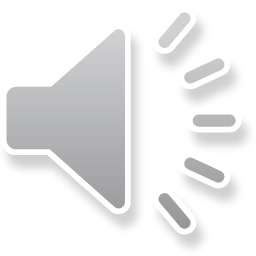 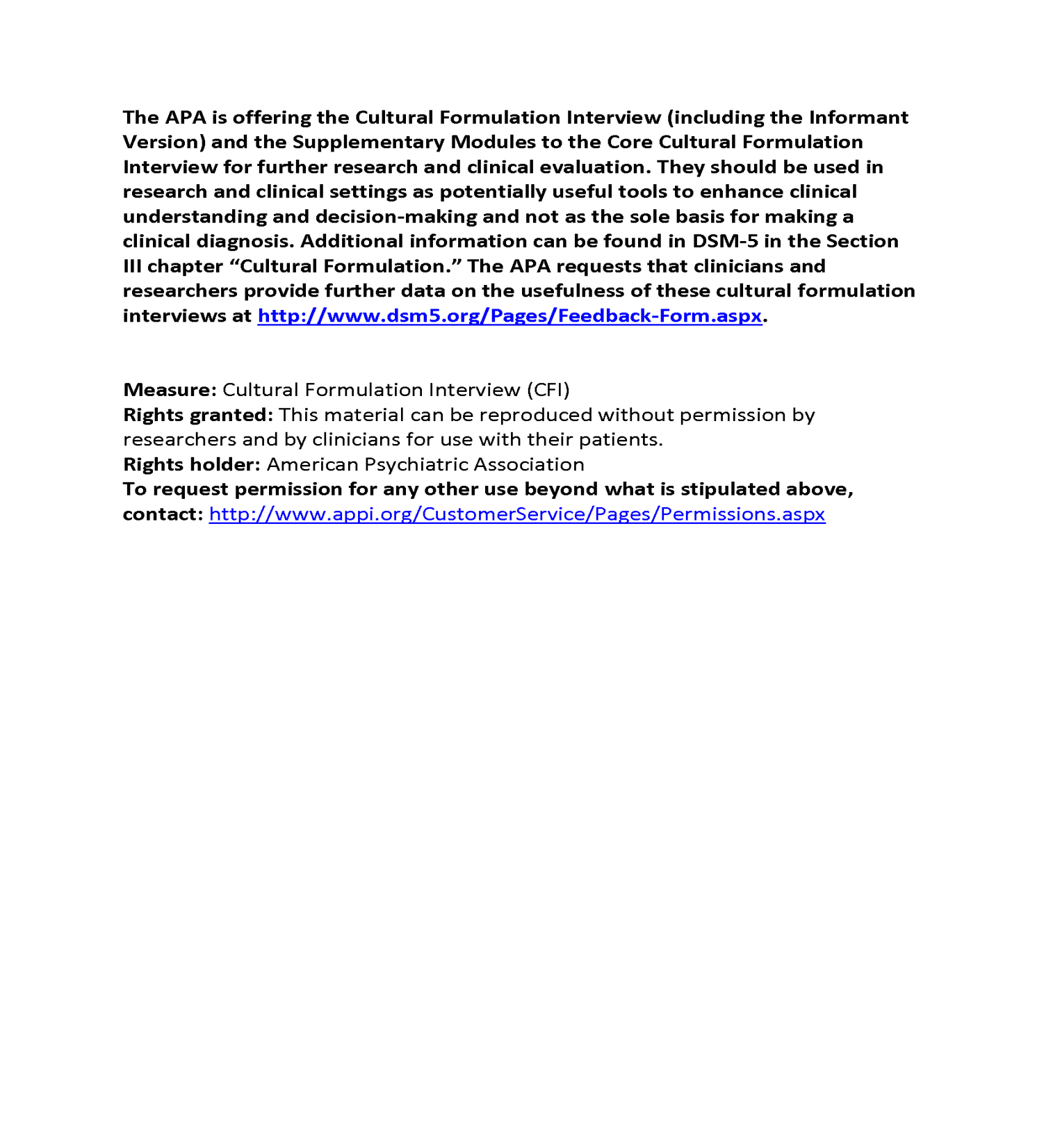 This page and the 3 following are reprinted from the DSM 5 
website at psychiatry.org. Please see provisions for copying at 
the bottom of the slides
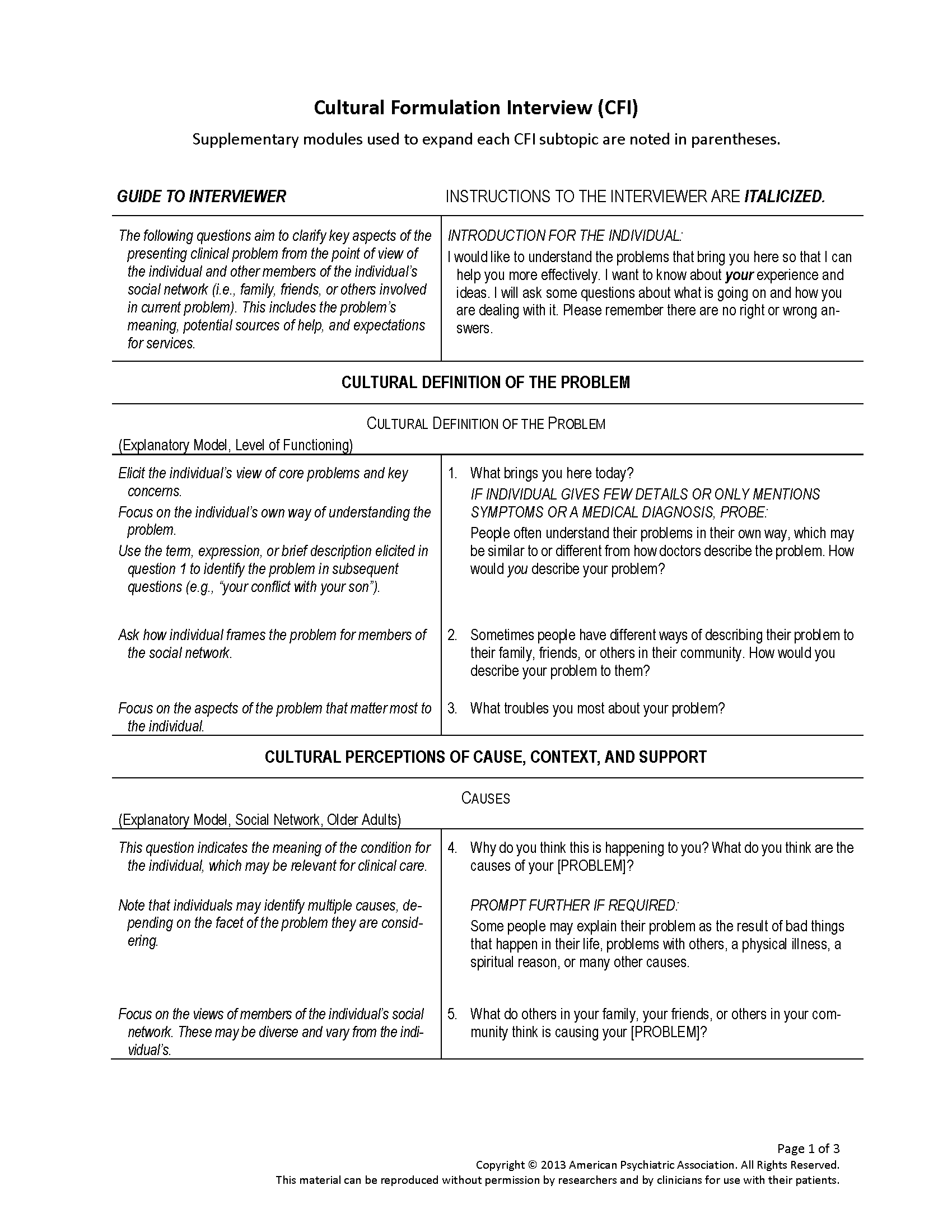 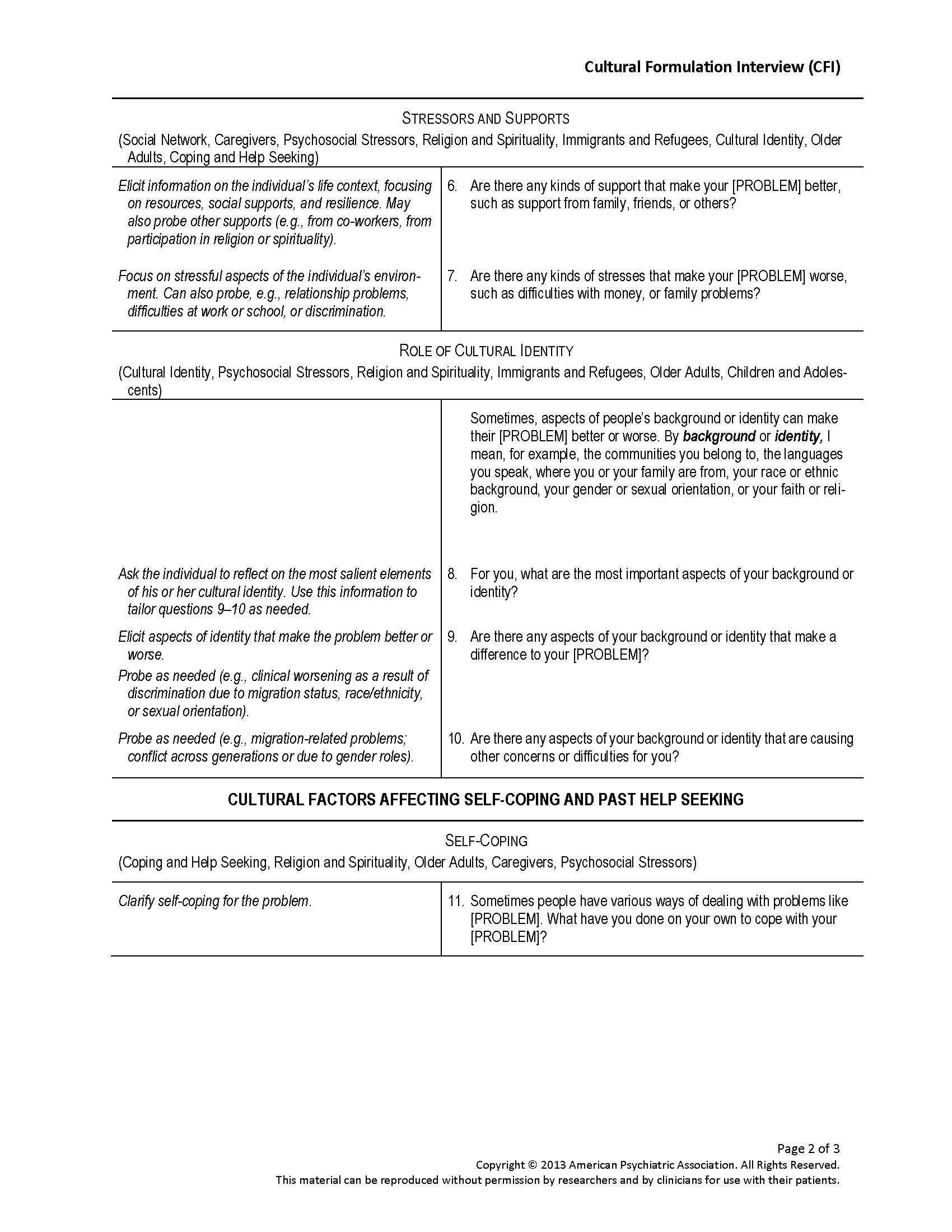 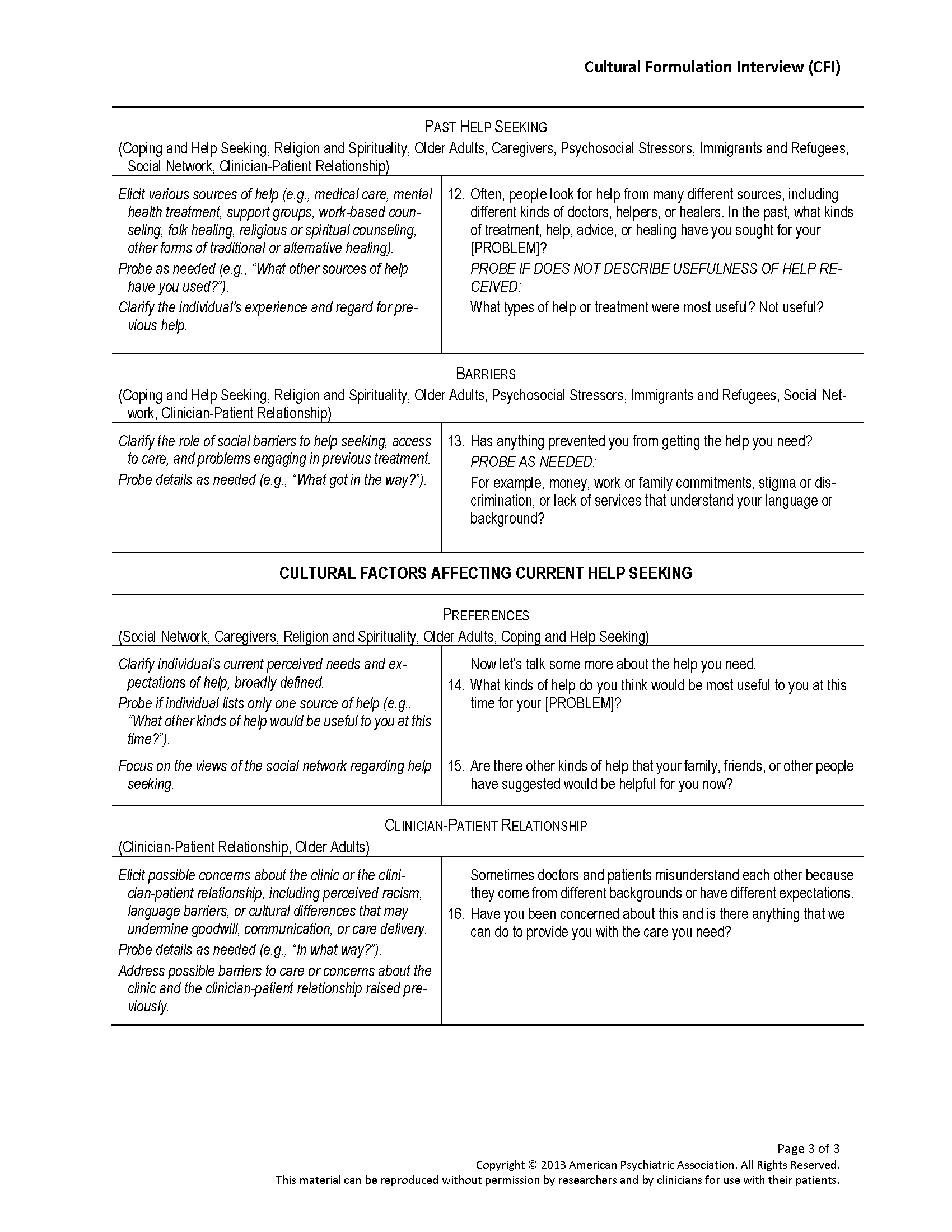 5. Overall organization of disorders
DSM categories organized over developmental lifespan
Initial occurrence
Younger
Older
Disruptive, impulse control disorders
Neuro develop
mental
Somatic symptom related
Sexual dysfunctions
Paraphilia disorders
Trauma related
Neurocognitive disorders
Elimination disorders
Bipolar
Anxiety
Obsessive-compulsive and related
Feeding and eating disorders
Gender dysphoria
Substance related and addictive disorders
Personality disorder
Schizophrenia
Depressive
Sleep wake disorders
Others
Dissociative
The progression from younger to older in the DSM is general and there are specific disorders such as some early childhood feeding disorders that clearly occur later
DSM categories organized using 
empirically validated common factors
Internalizing
Symptom
factors
Externalizing
Symptom
factors
Neural 
commonalities
Physiological
Symptom
factors
Disruptive, impulse control disorders
Neuro develop
mental
Somatic symptom related
Elimination disorders
Sexual dysfunctions
Paraphilia disorders
Trauma related
Neurocognitive disorders
Bipolar
Anxiety
Gender dysphoria
Substance related and addictive disorders
Personality disorder
Obsessive-compulsive and related
Schizophrenia
Depressive
Sleep wake disorders
Feeding and eating disorders
Others
Dissociative
Bio-genetic
similar
factors
These distinctions have some strong validation from recent neuro-scientific and genetic research
6. Highlight of specific changes in diagnosis
Gone
Disorders usually evident in infancy, childhood and adolescence.
Factitious disorders and malingering
adjustment disorders (now included in trauma and stress-related disorders)
NOS Diagnosis for all categories

Added
neurodevelopmental disorders
obsessive-compulsive and related disorders (moved out of anxiety)
trauma and stress-related disorders (moved out of anxiety)
Disruptive, impulse control, and conduct related disorders
"Specified" and “Unspecified" disorder for all diagnoses
"Suicide risk" is now specified for 25 diagnosis
 
Changed
Delirium, dementia and cognitive disorders = neurocognitive disorders
psychotic disorders = schizophrenia spectrum and other psychotic disorders
mood disorders = bipolar and related  disorders & depressive    disorders 
somatoform disorders = somatic symptom and related disorders
Neuro developmental disorders
The term "mental retardation" has been changed to intellectual disability
The term "phonological disorders" has been changed to "communication disorders".
A new diagnosis of social/pragmatic communication disorder has been added here
childhood onset fluency disorder new name for stuttering
Speech sound disorder is new name for phonological disorder
Autism spectrum disorder is the new term and DSM 5 which consolidates Aspergers disorder, autism, and pervasive developmental disorder. Severity measures are included
Several changes have been made to the diagnostic criteria for attention deficit hyperactive disorder
Specific learning disorder combines DSM-IV diagnosis of reading disorder mathematics disorder disorder of written expression and learning disorder NOS
Language disorder combines expressive and mixed receptive expressive into one
Symptom onset for ADHD was extended to before age 12; Subtypes eliminated and replaced by specifiers; now allowed to make a comorbid diagnosis with ASD; Symptom criteria for adults reduced to 5 instead of 6
Schizophrenia spectrum and other psychotic disorders
The spectrum seems to emphasize degrees of psychosis
Change in  criteria for schizophrenia now requires at least one criteria to be either a. Delusions, b. Hallucinations or c. Disorganized speech
Subtypes of schizophrenia were eliminated
Dimensional measures of symptom severity are now included
Schizoaffective disorder has been reconceptualized
Delusional disorder no longer requires the presence of “non-bizarre" in delusions. There is now specifier for bizarre delusions.
Schizotypal personality disorder is now considered part of the spectrum
Bipolar and related disorders
Diagnosis must now include both changes in mood and changes in activity/energy level
Some particular conditions can now be diagnosed under "other specified bipolar and related disorders“
An "anxiety" specifier has now been included
Attempts made to clarify definition of 'hypomania". However it was not successful
Depressive disorders
New diagnosis included = "disruptive mood dysregulation disorder”-use for children up to age 18
New diagnosis included = "premenstrual dysphoric disorder“
What used to be called dysthymic disorder is now "persistent depressive disorder“
Bereavement is no longer excluded – used to be an exclusion for 2 months
New specifiers such as mixed features. And anxious distress
Obsessive-compulsive and related disorders
A completely new diagnostic grouping category
Hoarding disorder-new diagnosis
Excoriation (skin picking) disorder-new diagnosis
Substance induced obsessive-compulsive disorder-new diagnosis
Trichotillomania now called hair pulling disorder
Tic specifier has been added
Muscle dysphoria is now a specifier within body dysmorphic disorder
Trauma and stress related disorders
For diagnosis of acute stress disorder, it must be specified whether the traumatic events were experienced directly or indirectly
Adjustment disorders (a separate class in the DSM-IV) are included here as various types of responses to stress
Major changes in the criteria for the diagnosis of PTSD
Anxiety disorders
Obsessive-compulsive disorder has been moved out of this category
PTSD has been moved out of this category
Acute stress disorder has been moved out of this category
Changes in criteria for specific phobia and social anxiety have been made
Panic attacks can now be used as a specifier within any other disorder in the DSM
Separation anxiety disorder has been moved to this group
Selective mutism has been moved to this group
Dissociative disorders
Depersonalization disorder has been relabeled “Depersonalization/Derealization disorder“
Dissociative fugue is no longer a separate diagnosis but is now specifier within the diagnosis of "dissociative amnesia“
Changes in criteria for the diagnosis of "dissociative identity disorder"
Somatic symptom and related disorders
This is a new name for what was previously called "somatoform disorders“
The number of diagnoses in this category has been reduced. The diagnoses of somatization disorder, hypochondriasis, pain disorder and undifferentiated somatoform disorder have all been removed
"Illness anxiety disorder" has been an added diagnosis and replaces hypochondriasis
Factitious disorder is now included in this group
Feeding and eating disorders
"Binge eating disorder' is now included as a separate diagnosis
also includes a number of diagnosis that were previously included in a DSM-IV TR in the chapter "disorders usually 1st diagnosed during infancy childhood and adolescence“.
Pica and rumination disorder are 2 examples
Elimination disorders
Originally classified in chapters on childhood and infancy. Now have separate classification

Primary insomnia renamed "insomnia disorder«
Narcolepsy now distinguished from other forms of hypersomnia
Breathing related sleep disorders have been broken into 3 separate diagnoses
Rapid eye movement disorder and restless leg syndrome are now independent diagnoses within this category
Sleep wake disorders
Sexual dysfunctions
Some gender related sexual dysfunctions have been outed
Now only 2 subtypes-acquired versus lifelong and generalized versus situational

New diagnostic class and the DSM 5
Include separate classifications for children adolescents and adults
The construct of gender has replaced the construct of sex
Gender dysphoria
Disruptive, impulse control and conduct disorders
New diagnostic grouping and DSM 5
Combines a group of disorders previously included in disorders of infancy and childhood such as conduct disorder oppositional defiant disorder with a group previously known as impulse control disorders not otherwise classified
Oppositional defiant disorder now has 3 subtypes
Intermittent explosive disorder no longer requires physical violence but can include verbal aggression
Substance related and addictive disorders
The distinctions between substance abuse and substance dependence are no longer made
Now includes criteria for intoxication, withdrawal and substance induced disorders
Now includes gambling disorder
Cannabis and caffeine withdrawal are now new disorders
Neuro-cognitive disorders
New diagnostic group
Dementia and amnestic disorder are included in this new group
Mild NCD is a new diagnosis
Personality disorders
Nothing changes
DSM 5 promised major changes in criteria
Promised dimensional focus
Promised reduction in number of personaliity disorders to five
Changes did not occur
Dimensional focus for personality disorders was moved to section 3
Primary Criteria in DSM 5(Unchanged from DSM-IV TR)
Enduring pattern of inner experience & behavior that deviates markedly from expectations of the culture. This pattern is manifested in 2 or more of the following areas
Cognition; 
Affect; 
Interpersonal; 
Impulse control

Inflexible & pervasive across situation
Distress or impairment in social, occupational interpersonal..…
Long-standing (back to adolescence or early adulthood)
[Speaker Notes: The criteria for diagnosing PDs are very much within the realm of common human experience. 

Every one of us at times has been: hypervigilant, destructive, suspicious, shy, bossy, vain, striving for perfection, dramatic, afraid to be alone, fearful of rejection, too needy, critical of others, resentful of authority, bored, seductive, or have been happy one minute and irritated the next. 

This is normal! It begins to warrant a diagnosis when clusters of these behaviors exist over a long period of time and interfere with our interpersonal functioning.]
Dimensional classification of personality disorders
Authors of DSM 5 had planned to use dimensional measures to diagnose personality disorders
They plan to reduce personality disorders from 10 to 5
This changed in a closed-door meeting
Dimensional measures are now in section 3
Proposed changes in assessment of PDs   	                    Two       broad       dimensions
Overall 
personality 
functioning
5 Broad
Pathological Trait Domains
Negative 
affectivity
Psychoticism
Interpersonal
Antagonism
Detachment
Disinhibition
self
Self 
direction
Empathy
Intimacy
Identity